NHIỆT LIỆT CHÀO MỪNG THẦY CÔ VÀ CÁC BẠN HỌC SINH
ÔN TẬP GIỮA KÌ I
MÔN: ĐẠO ĐỨC
KHỞI ĐỘNG
Hát bài hát: 
LỚP CHÚNG MÌNH
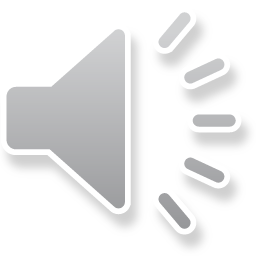 ÔN TẬP
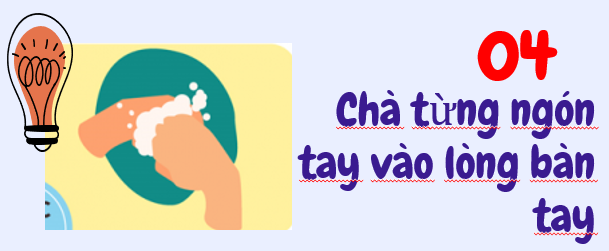 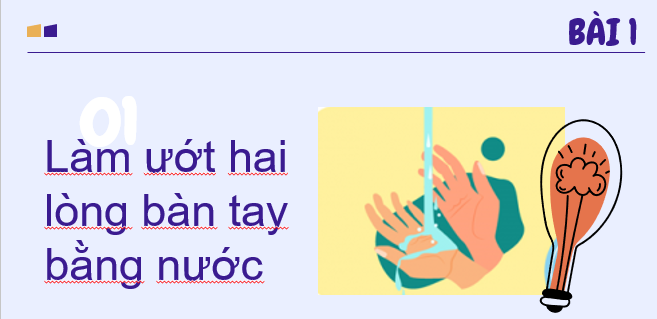 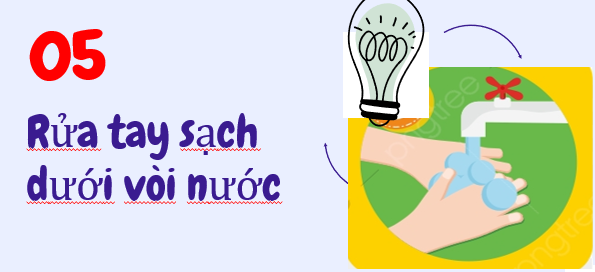 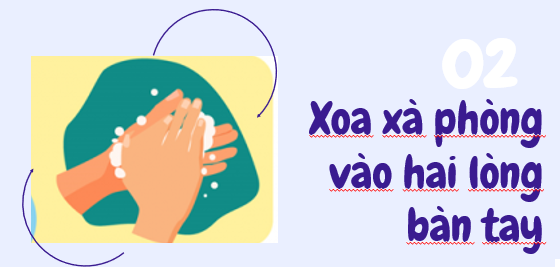 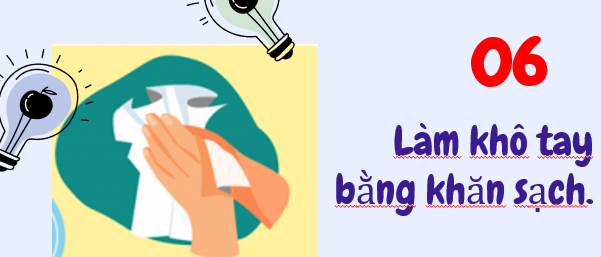 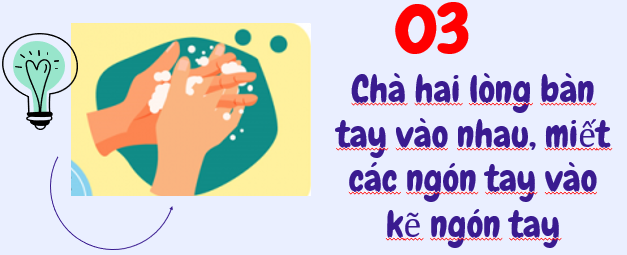 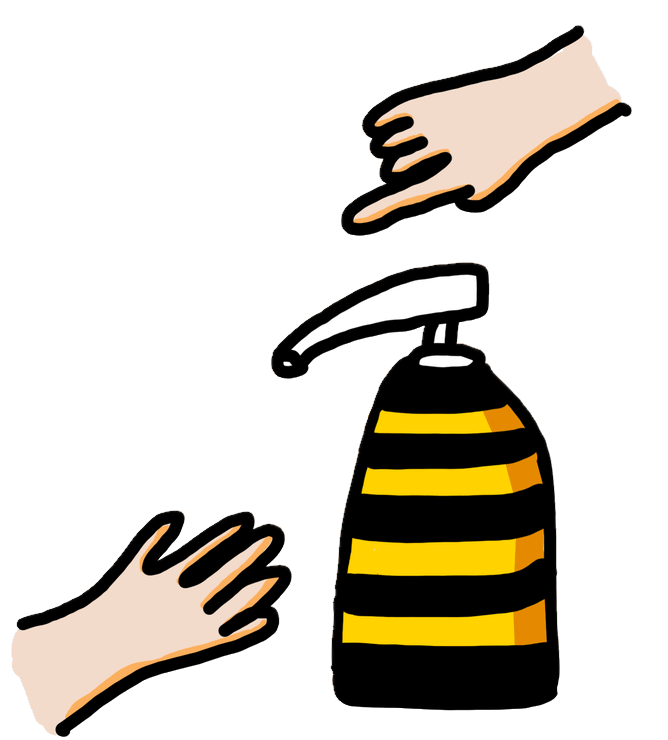 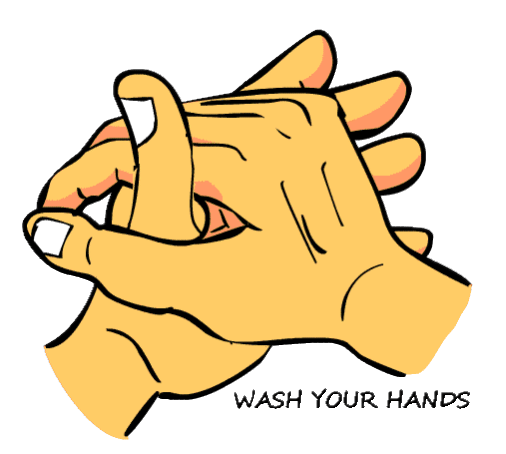 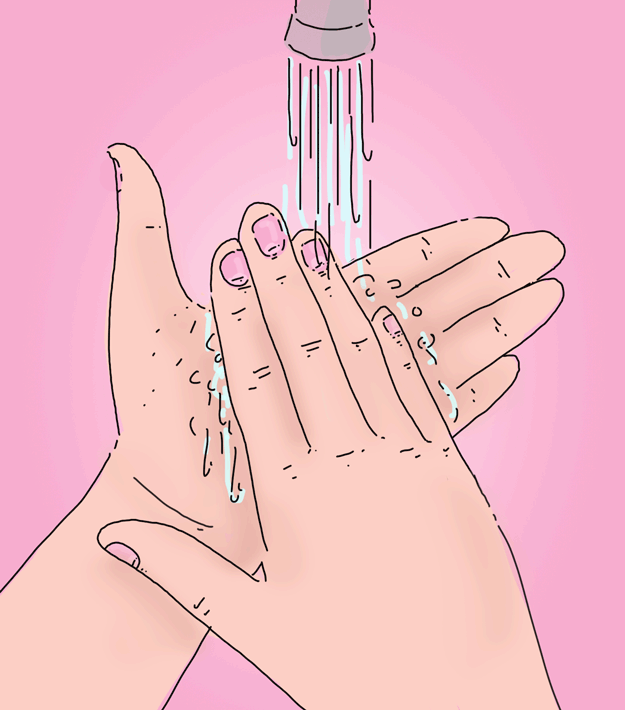 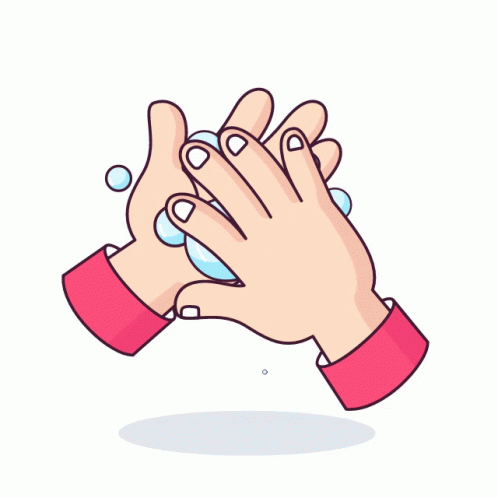 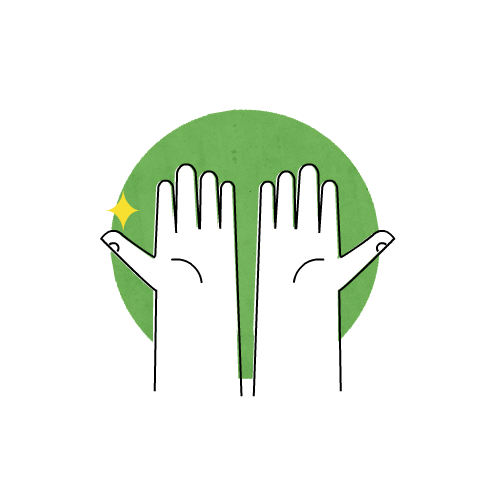 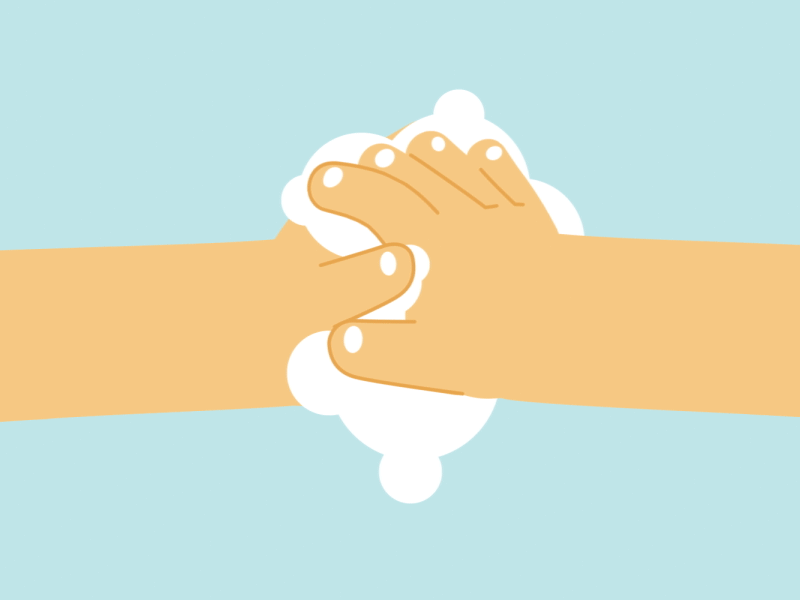 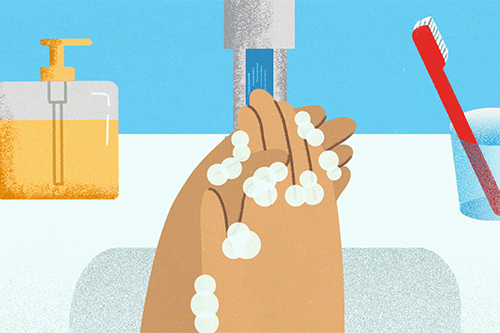 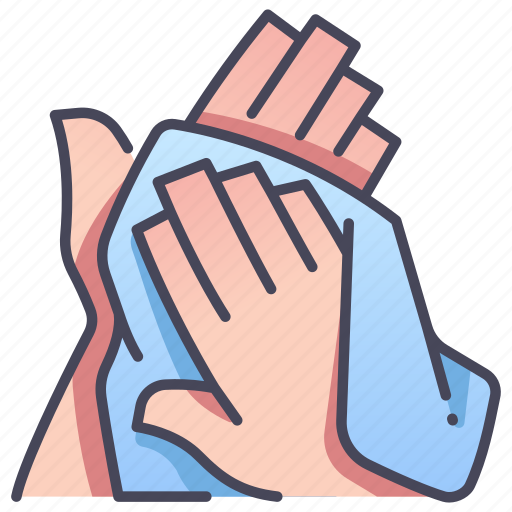 6
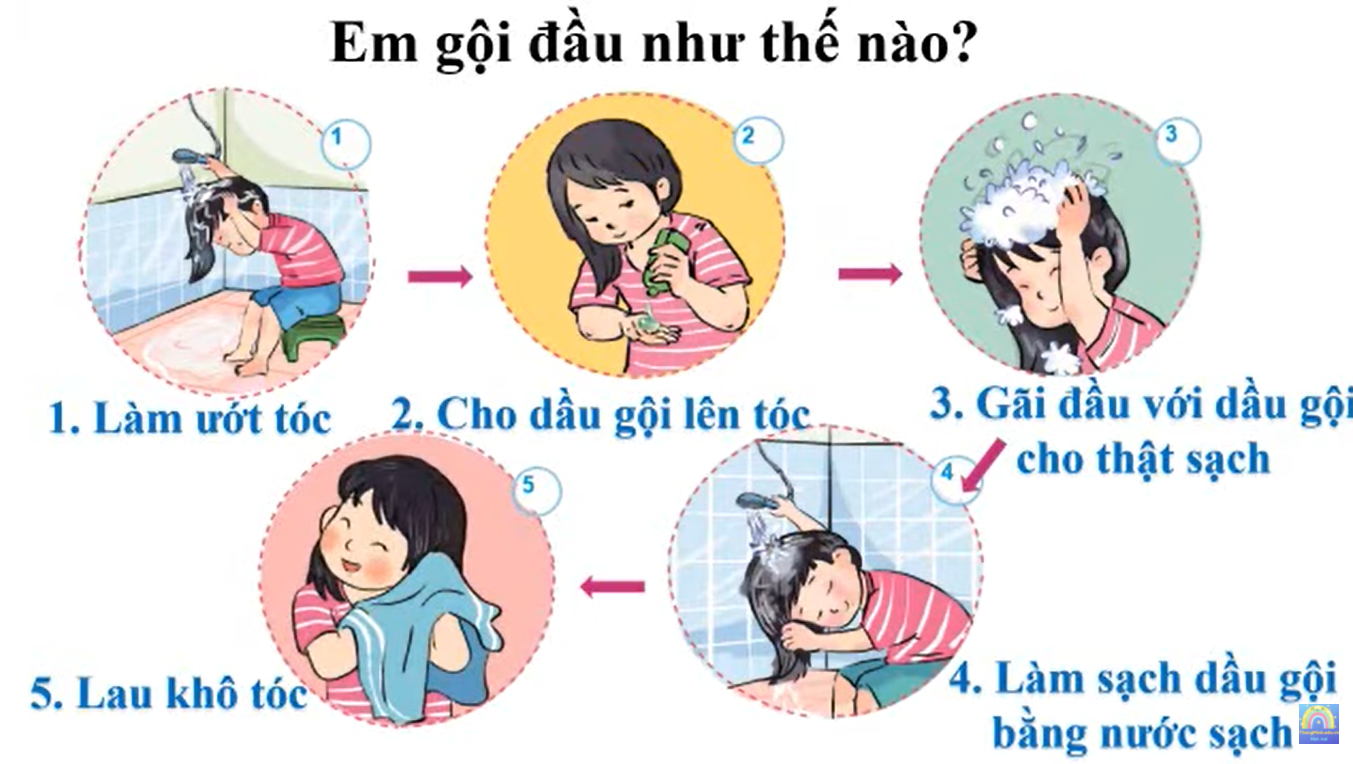 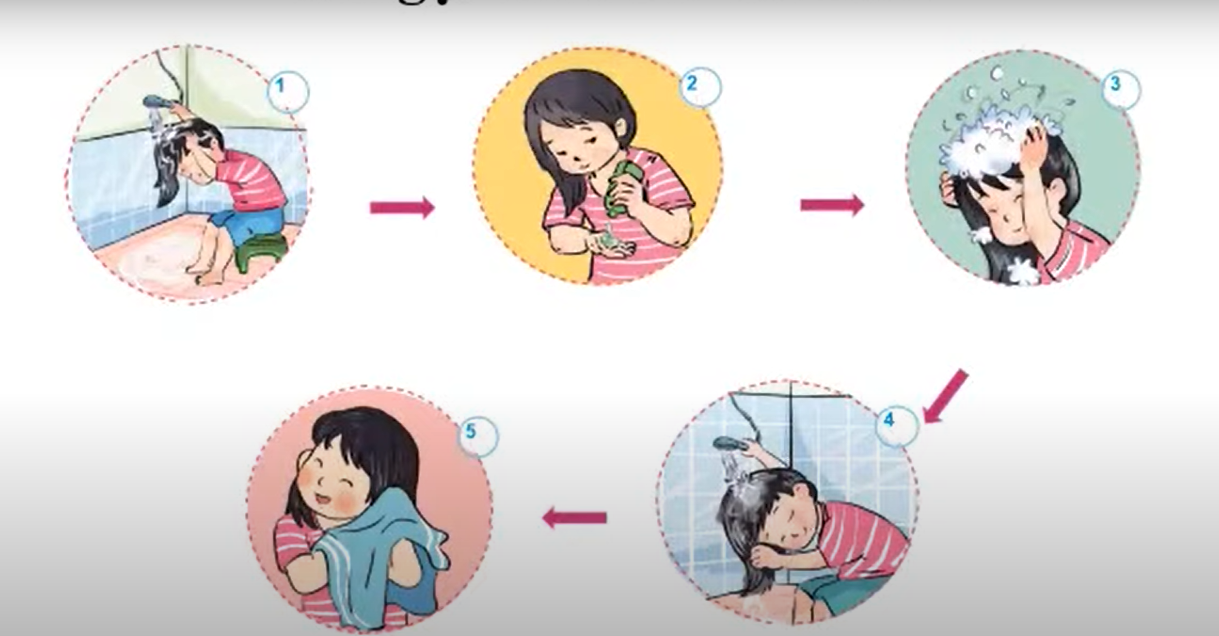 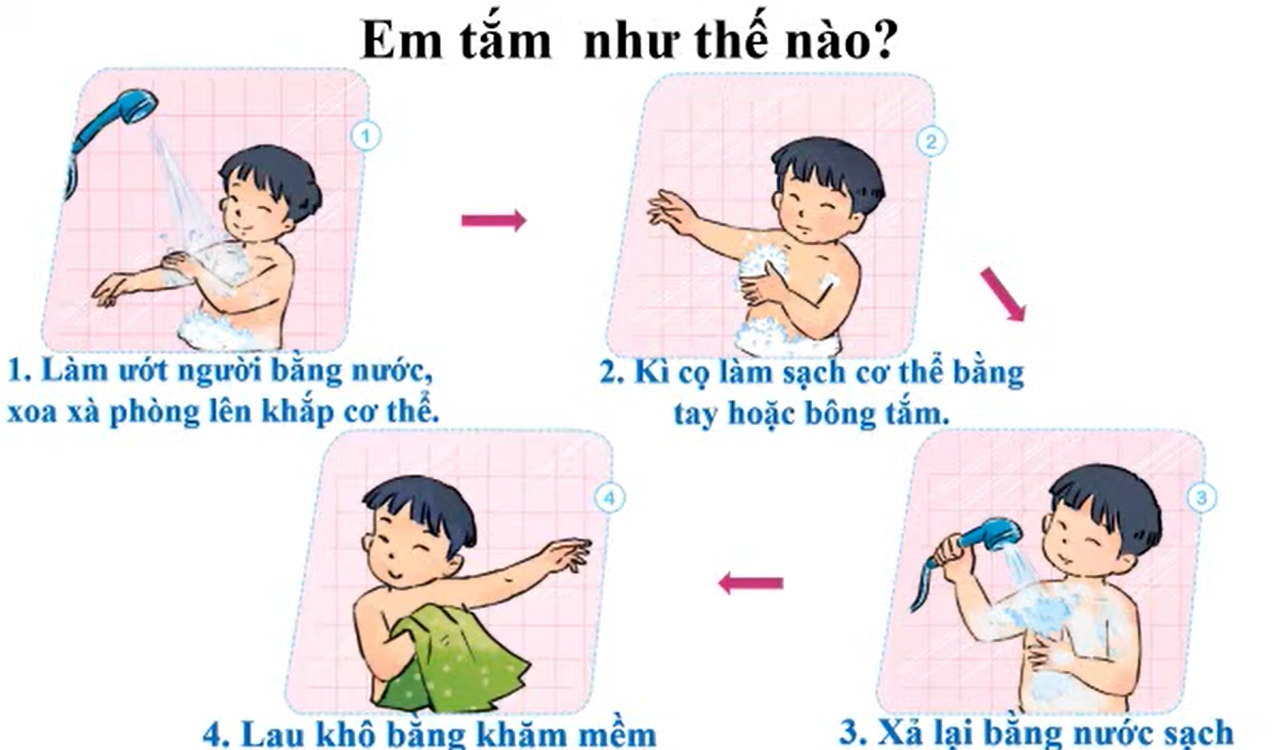 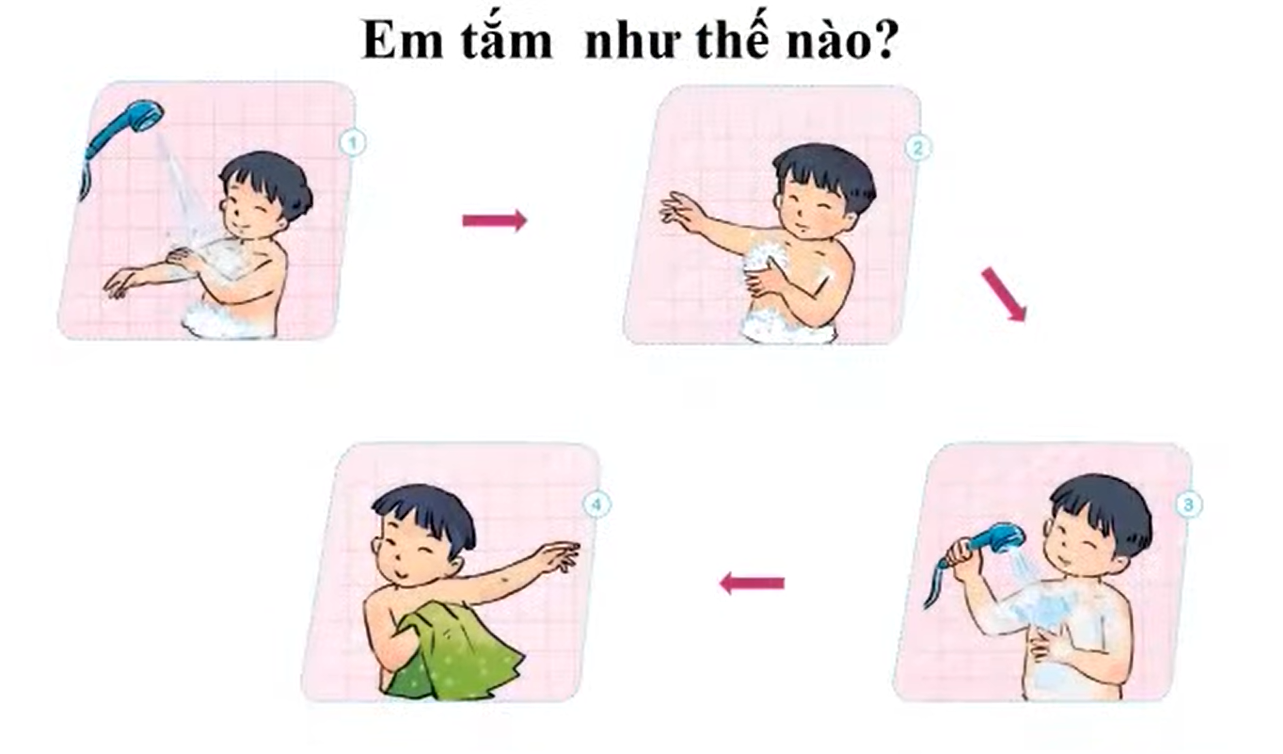 Trang phục gọn gàng, sạch sẽ giúp em tự tin, vui vẻ và thoải mái hơn, em sẽ đẹp hơn trong mắt mọi người
Để mặc trang phục gọn gàng, em cần vuốt thẳng ảo, bẻ cổ áo cho gọn gàng, kiểm tra cúc áo cài lệch, bỏ áo vào quần, kiểm tra cài quai dép…
Những việc cần làm: giặt sạch, phơi khô quần áo, cất quần áo đúng nơi quy định;…
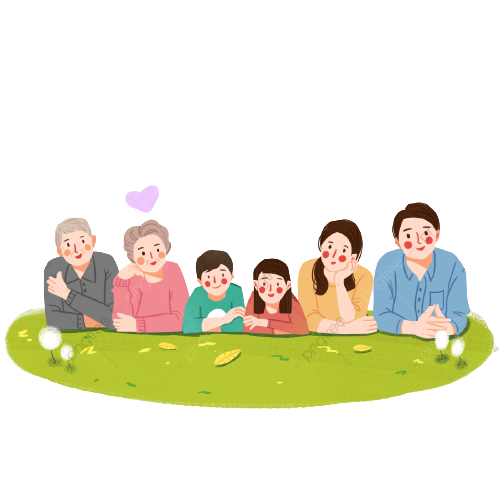 TRÒ CHƠI
Đuổi hình bắt chữ
Chọn 1 hình bất kì và nêu tên bài học tương ứng
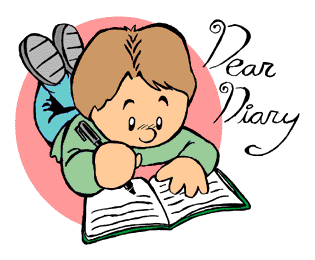 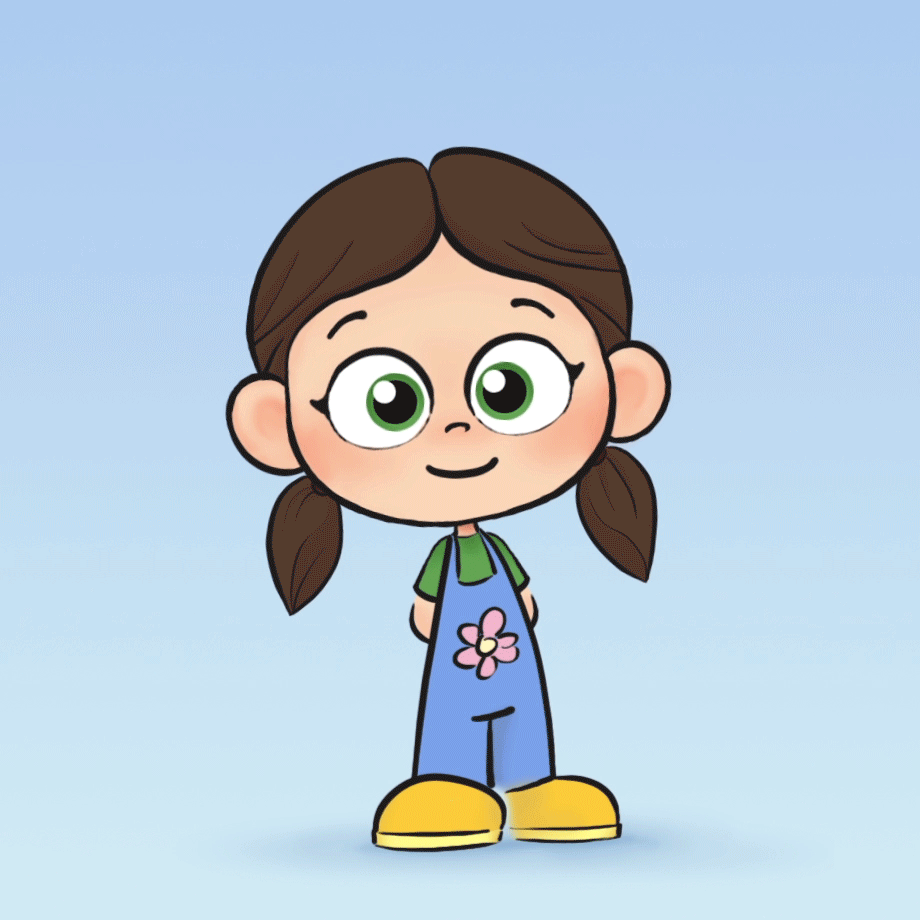 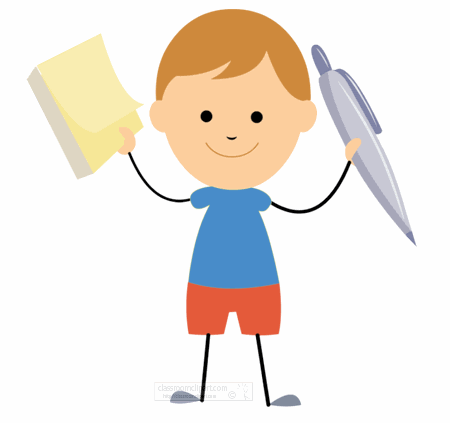 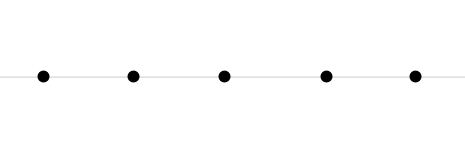 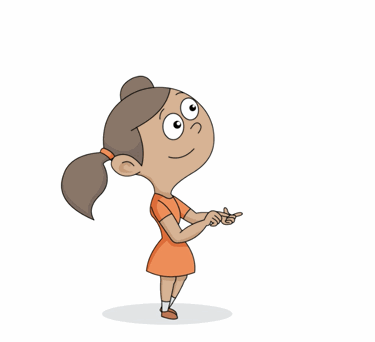 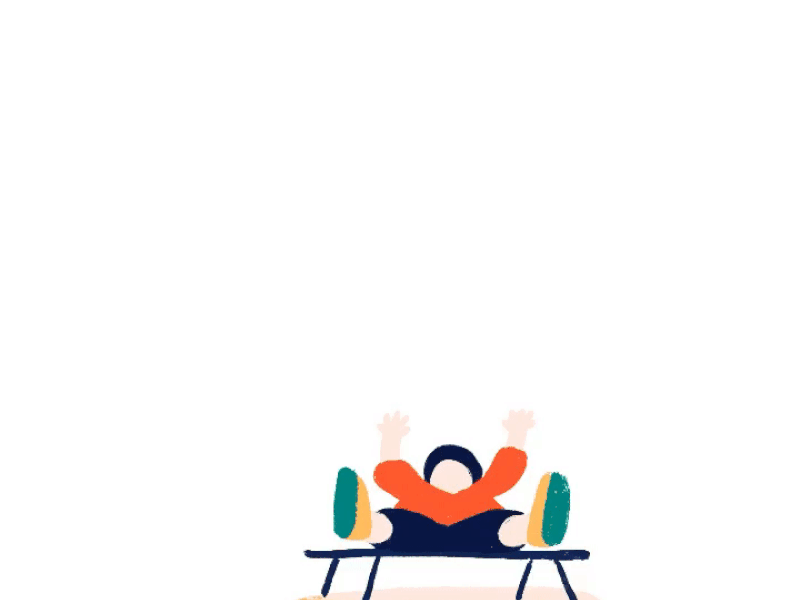 Bài 1: Em giữ sạch đôi tay
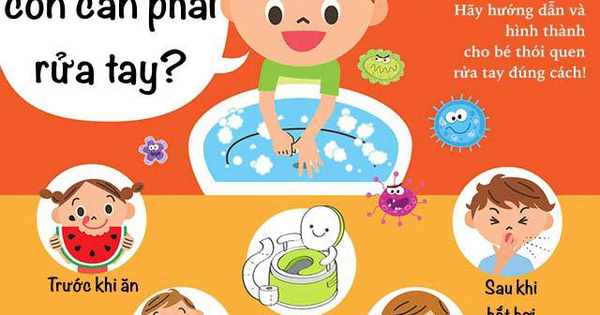 Bài 2: Em giữ sạch răng miệng
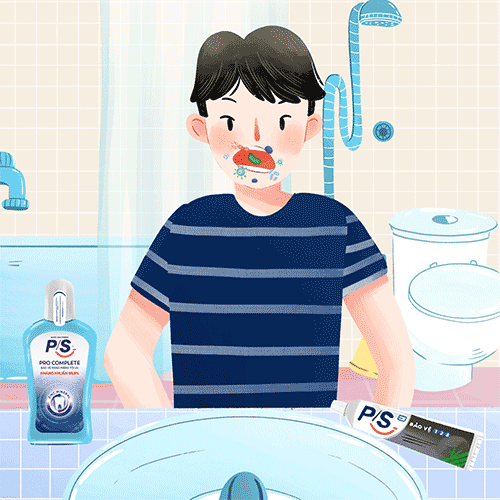 Bài 3: Em tắm, gội sạch sẽ
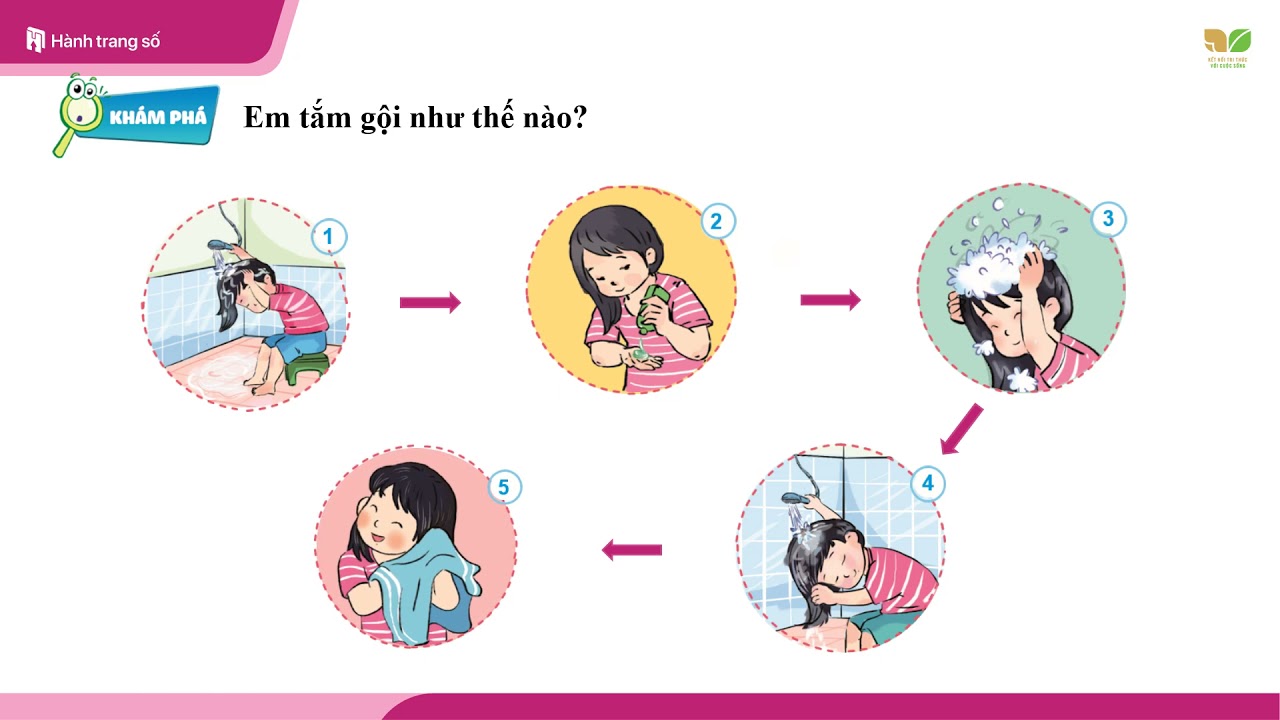 Bài 4: Em giữ trang phục gọn gàng sạch sẽ
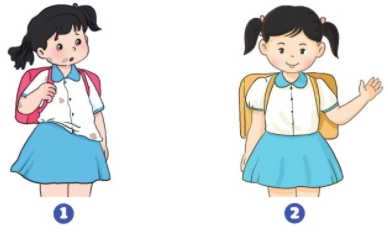 Bài 5: Gia đình em
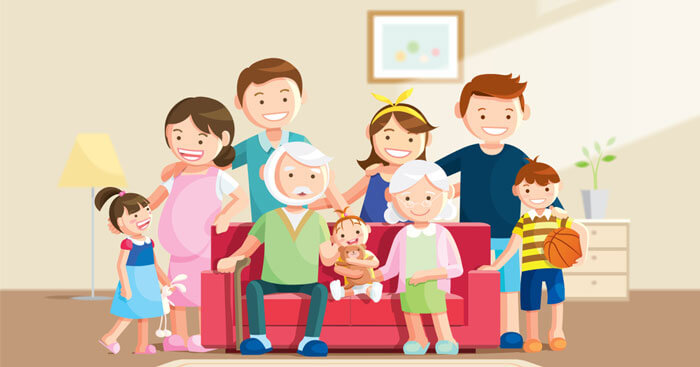 LIÊN HỆ
SẮM VAI
Hai anh em Tú và Hoa đang nghịch đất nặn và bôi bẩn lên quần áo; đồ chơi thì bày bừa ra nhà thì thấy mẹ và chị An đi chợ về. Thấy vậy, 2 anh em vội chạy vào nhà và trốn. 
Nếu em là chị An trong tình huống trên, em sẽ làm gì?
Không ngăn nắp
Không biết giúp đỡ bố mẹ
Không giữ trang phục sạch sẽ, gọn gàng
Nhắc nhở em dọn đồ đạc sạch sẽ, cần giữ gìn trang phục gọn gàng và giúp đỡ bố mẹ, luôn yêu thương bố mẹ
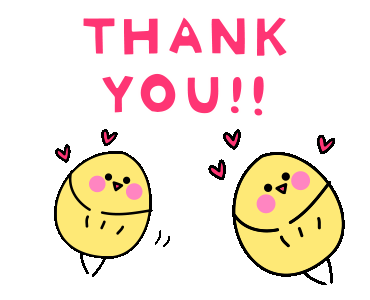